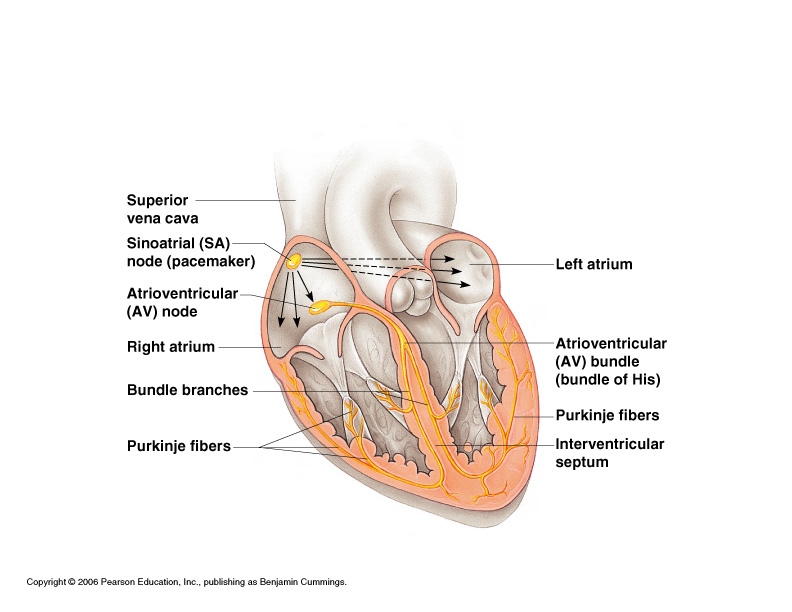 The Heart’s Conduction System
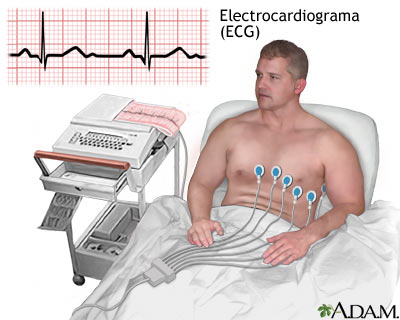 ECG Lead Placement
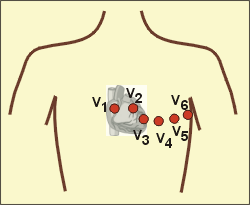 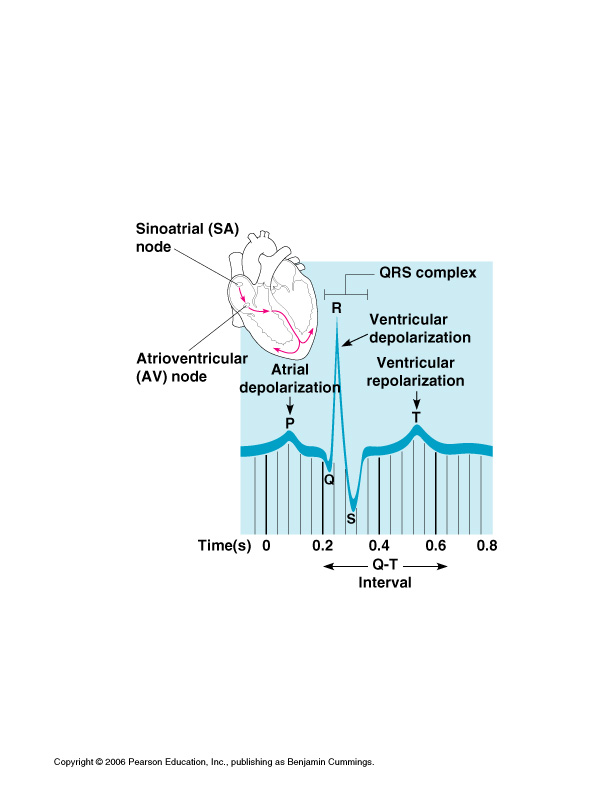 Heart Sounds
“Lub”
“Dub”
Closing of aortic and pulmonic valves
Closing of the AV valves
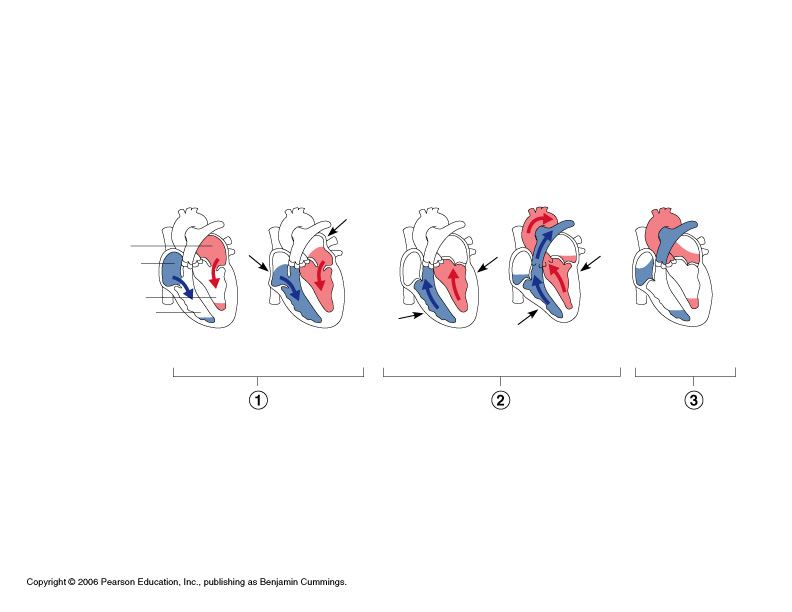 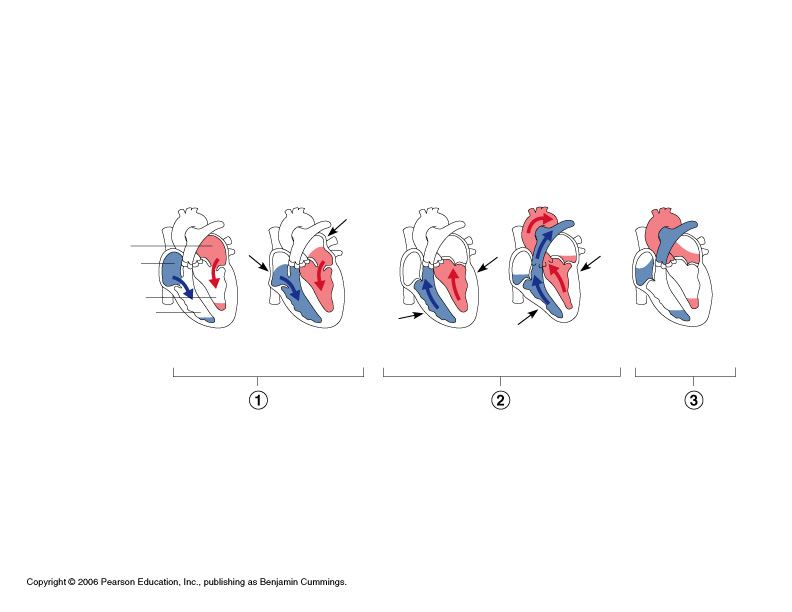 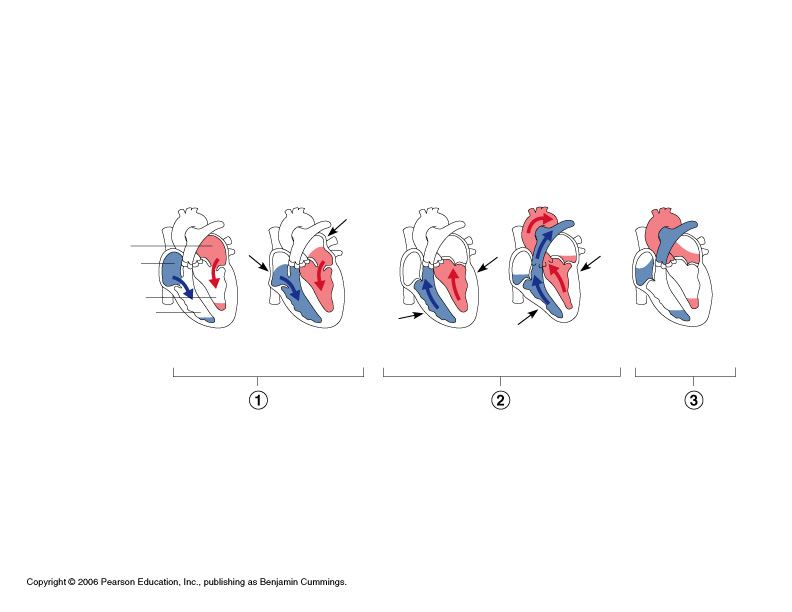 Systole
Early Diastole
Mid to Late Diastole
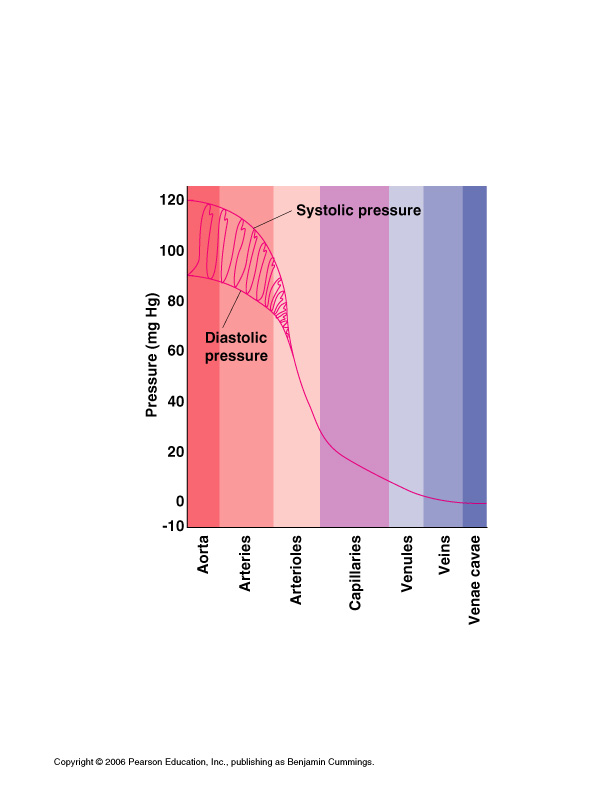 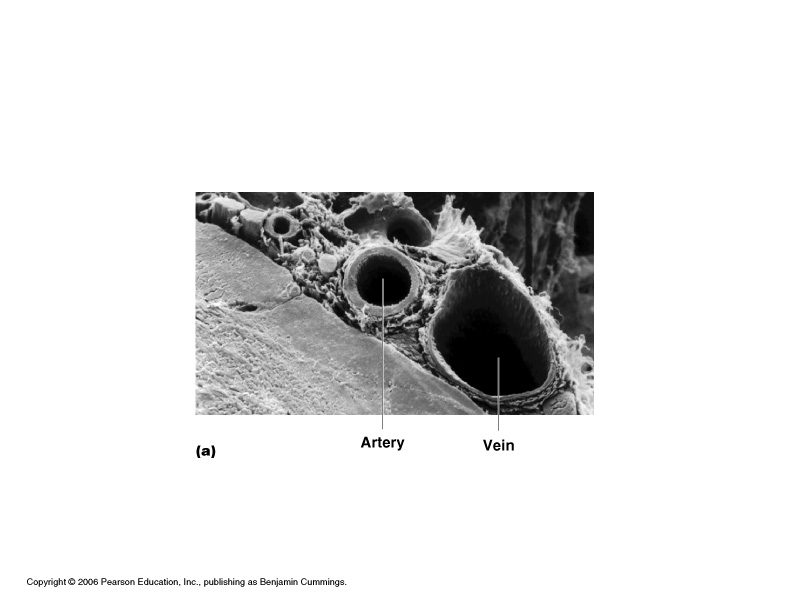 Blood Vessel Anatomy
Artery
Vein
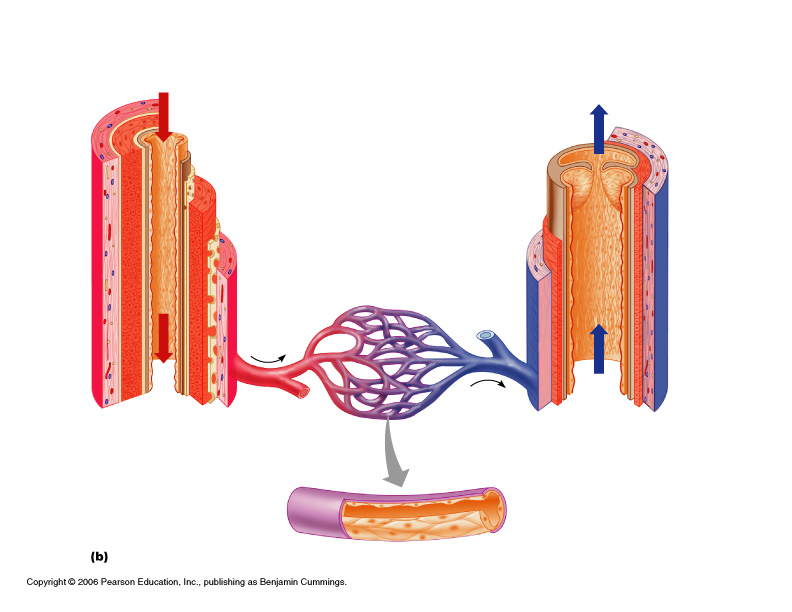 Narrow diameter
Wider diameter
Internal elastic layer
One-way valves
Thick smooth muscle layer
External elastic layer
(No elastic layers)
Thinner smooth muscle layer
Capillaries
Smallest blood vessels
Only one cell layer thick
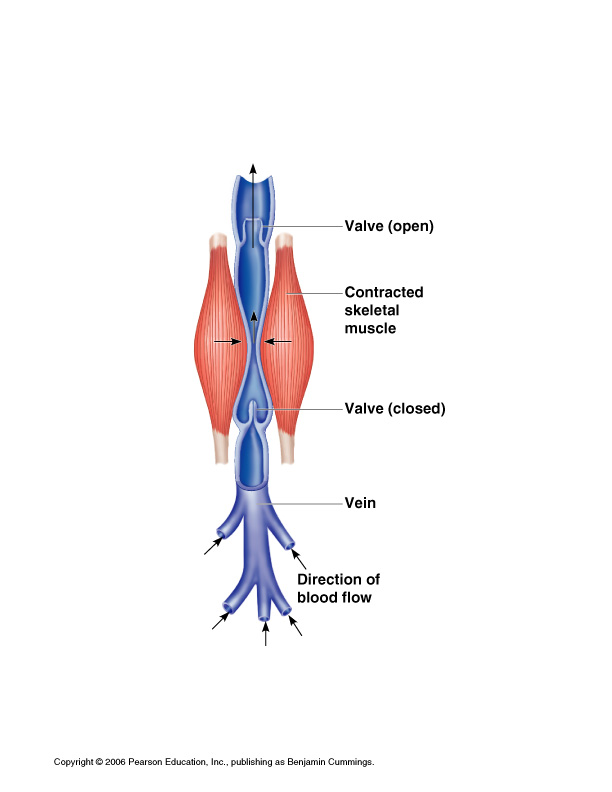 “Muscular Pump”
Helps low pressure 
blood in veins return
to the heart.
Especially in the legs.